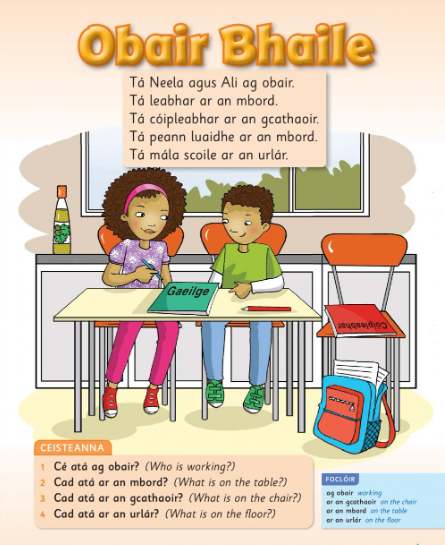 Obair Bhaile
Ceisteanna & Freagraí
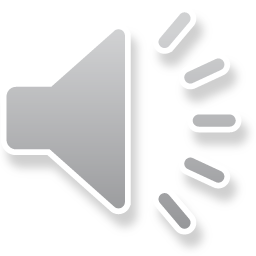 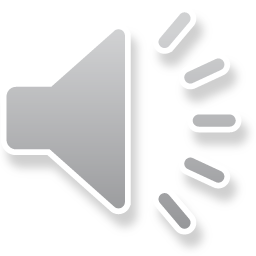 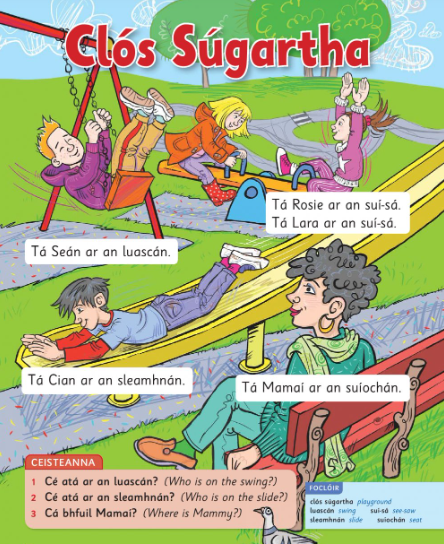 Clós Súgartha
Ceisteanna & Freagraí
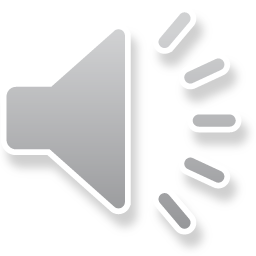 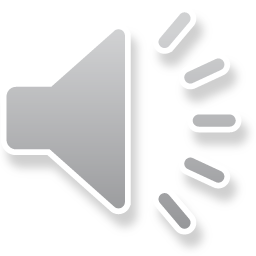 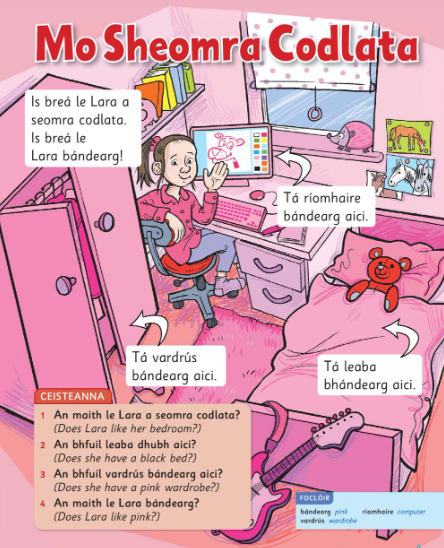 Mo Sheomra Codlata
Ceisteanna & Freagraí
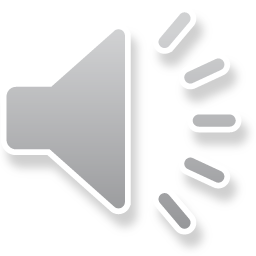 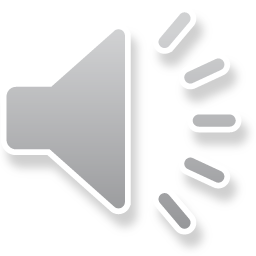 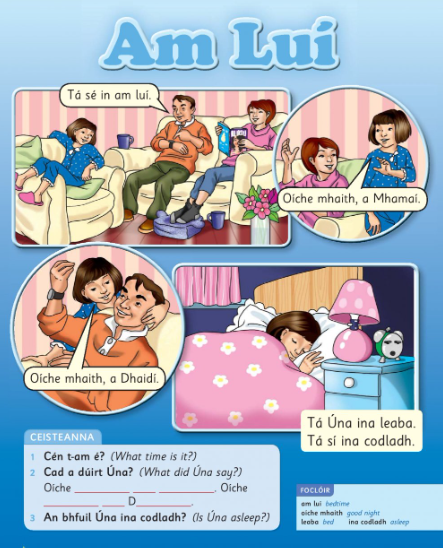 Am Luí
Ceisteanna & Freagraí
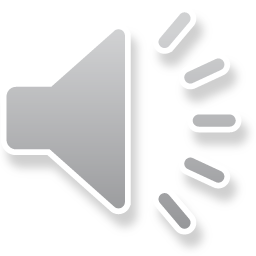 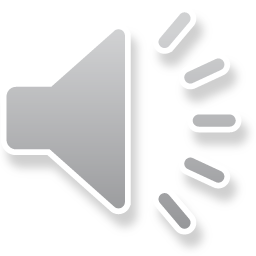